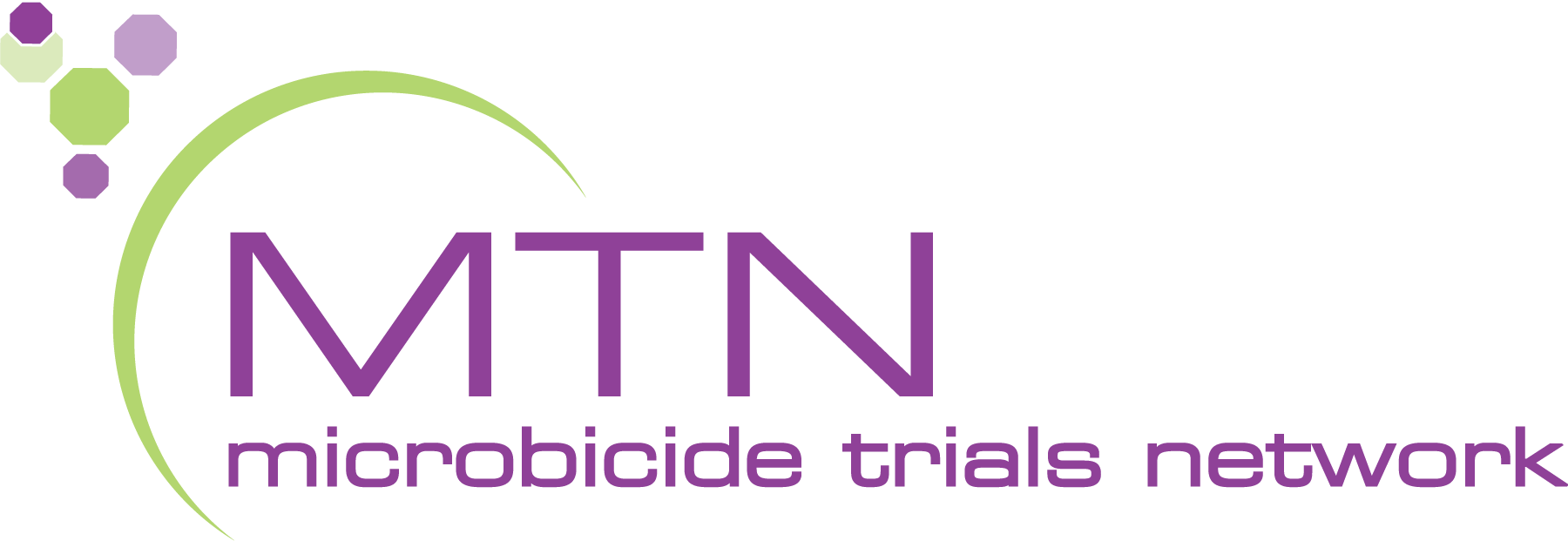 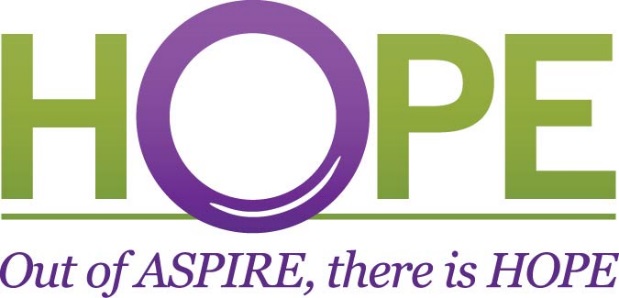 Ulwazi mayelana nocansi lwesitho sangasese sangemuva
What is anal sex?
Ucansi lwesitho sangasese sangemuva kulapho owesilisa efaka isitho sakhe sangasese sangaphambili esithweni sangasese sangemuva sikaphathina wakhe.
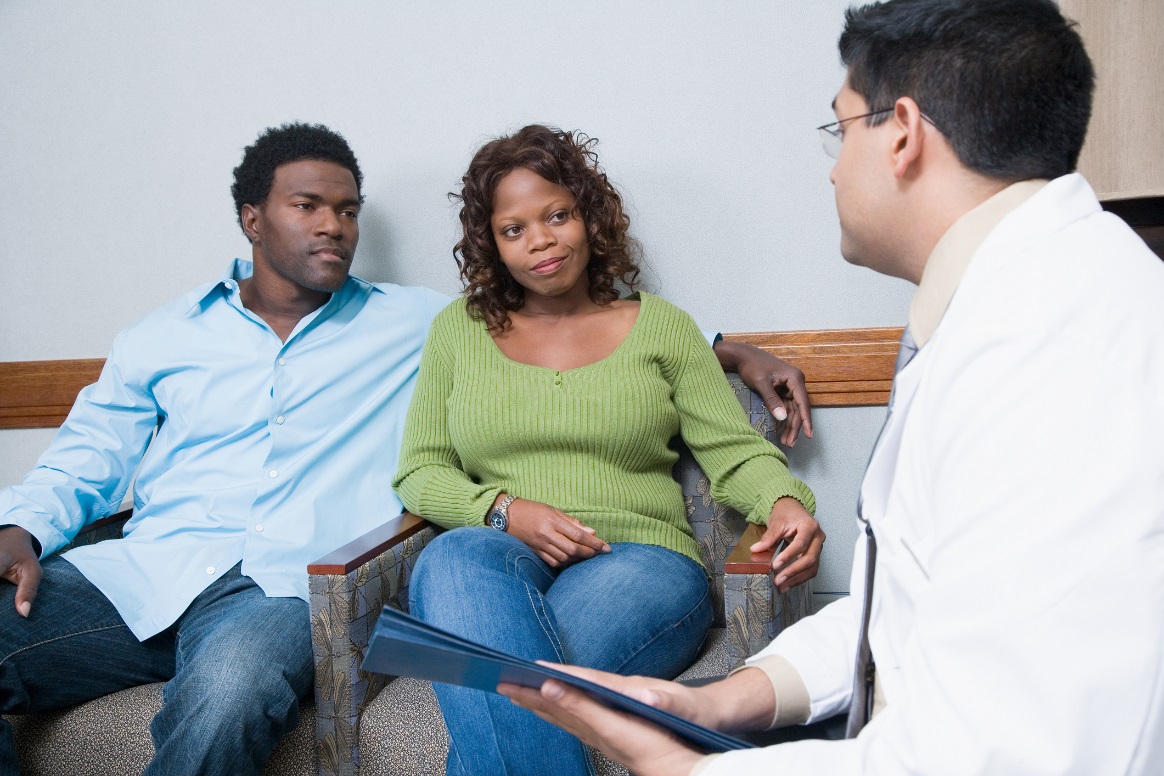 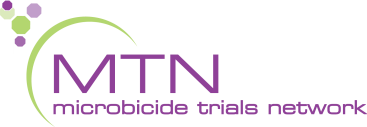 [Speaker Notes: Lokhu akufani nangesikhathi isitho sangasese sangaphambili sowesilisa sifakwa esithweni sangasese sangaphambili sowesifazane “eqhamuka ngasemuva”.]
Ubani owenza ucansi lwesitho sangasese sangemuva?
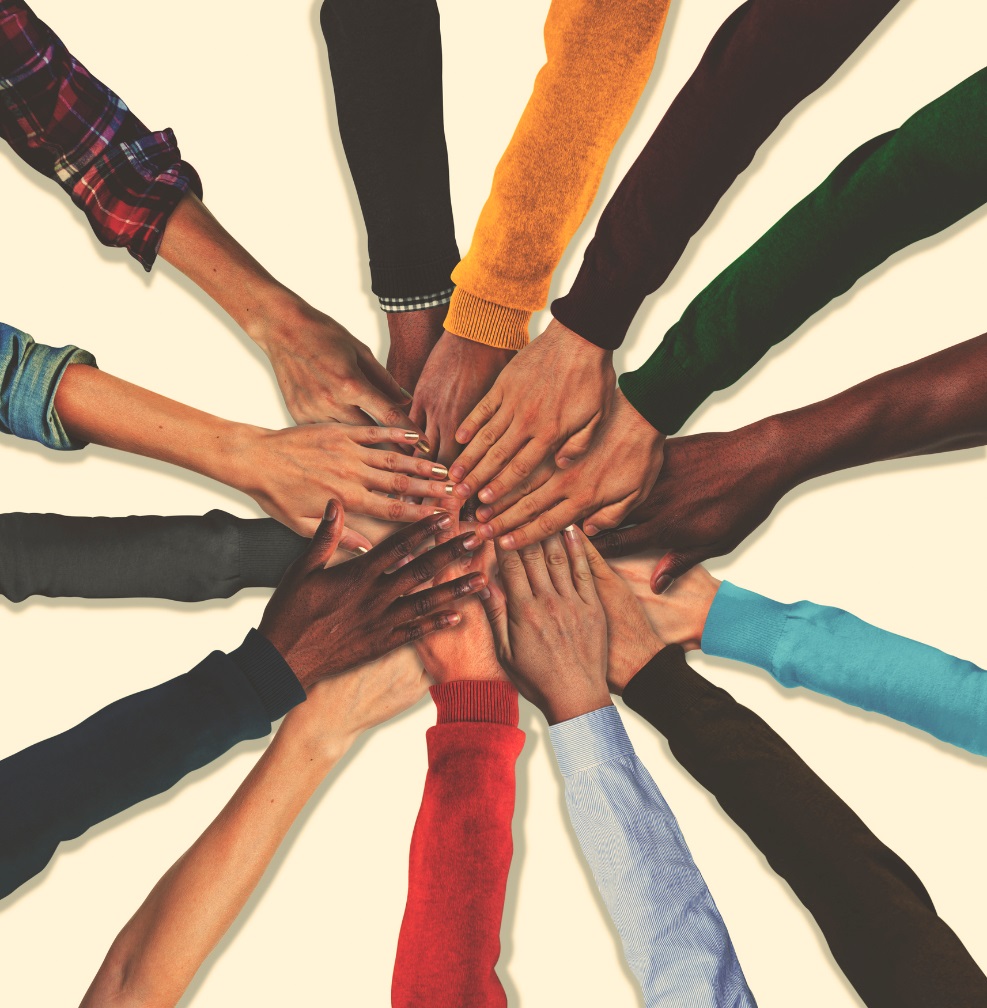 Nakuba abantu abaningi behlazeka ukukhuluma ngalo, izinhlobo eziningi zabantu ziyalwenza ucansi lwesitho sangasese sangemuva.
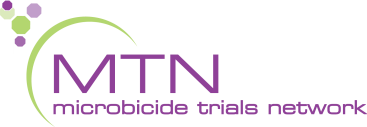 Ubani owenza ucansi lwesitho sangasese sangemuva?
Abesillisa nabesifazane bayalenza ucansi lwesitho sangasese sangasemuva, kungakhathalekile ukuthi uthanda ubulili obunjani kwezocansi.
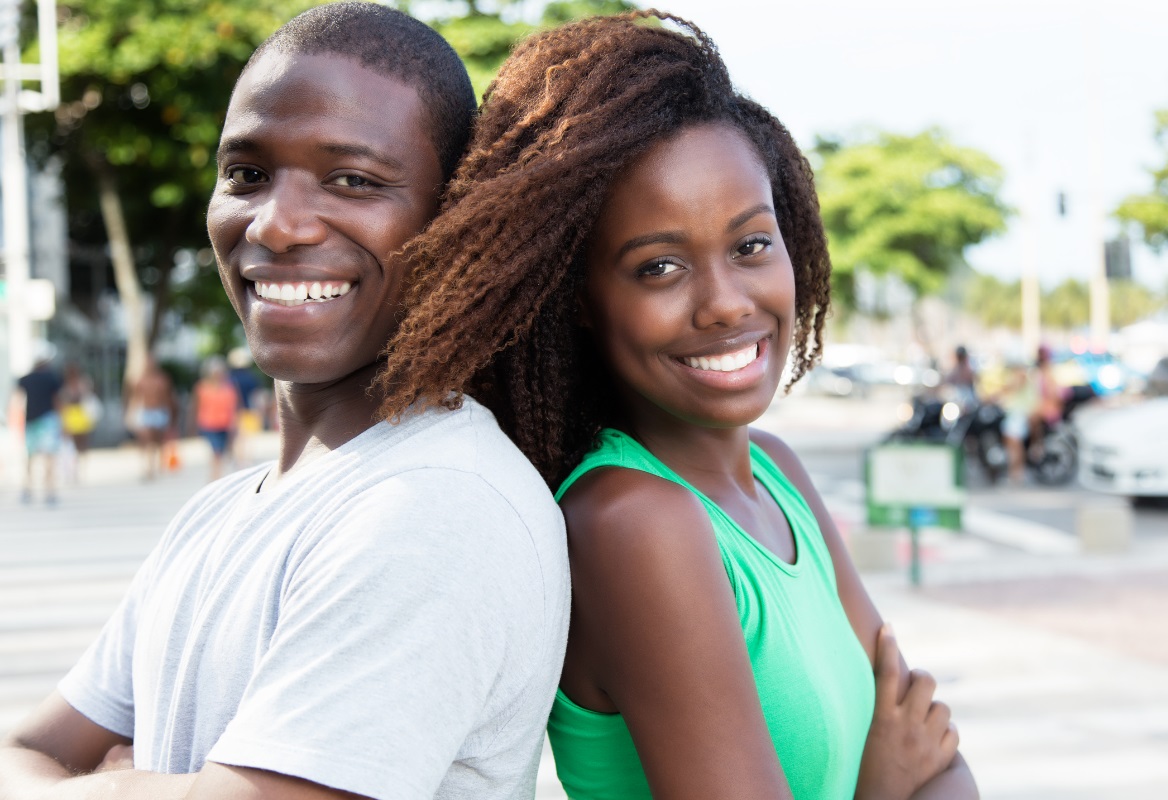 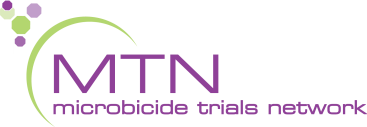 Yini abantu bangahle benze ucansi lwesitho sangasese sangemuva?
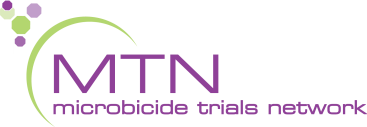 Ziningi izizathu ezenza abantu bazibandakanye ocansini lwesitho sangasese sangemuva, okunye khwakho kuhlanganisa:
ukulangazelela ukwazi 
ubumnandi 
isizungu 
ukusheshe uchithe 
umuzwa obambayo 
ukujabulisa uphathina 
imali 
ngesikhathi sokukhulelwa noma sokuba sesikhathini 
njengendlela yokuvikela ukukhulelwa 
ukugcina ubuntombi noma ubunsizwa bakho 
ukwandisa umuzwa wokusondelana, kanye nezinye izizathu eziningi
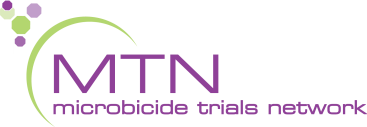 Ingabe iHIV ingadluliseka yini ngocansi lwesitho sangasese sangamuva?
Yebo. 

Empeleni, ucansi lwesitho sangasese lwangemuva olungavikelekile lubeka abantu ebungozini obukhulu bokuthola iHIV kunanoma iyiphi enye indlela yokuziphatha ngokocansi. 

Ucansi lwesitho sangasese sangemuva olungavikelekile lunobungozi kwabesifazane kunocansi lwesitho sangasese sangaphambili sowesifazane  olungavikelekile uma kuziwa ekutholeni iHIV nezinye izifo ezidluliseka ngokocansi.
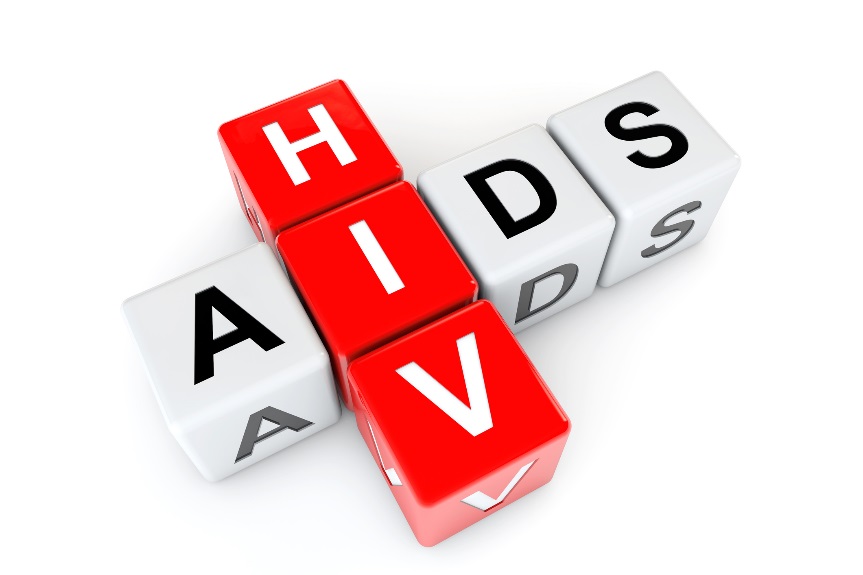 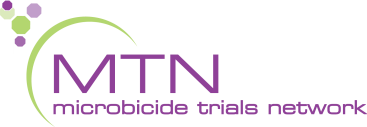 Kungani ucansi lwesitho sangasese sangemuva olungavikelekile lunobungozi kangaka?
IHIV ingadluliseka kalula ngocansi lwesitho sangasese sangemuva ngoba isicubu sesitho sangasese sangemuva sintekenteke kakhulu futhi asinazo izithambisi zemvelo. 

Isicubu sesitho sangasese sangemuva silimala kalula ngesikhathi kwenziwa ucansi lwesitho sangasese sangemuva olungenazo izithambisi, okwenza indlela elula yokungena kwegciwane leHIV.
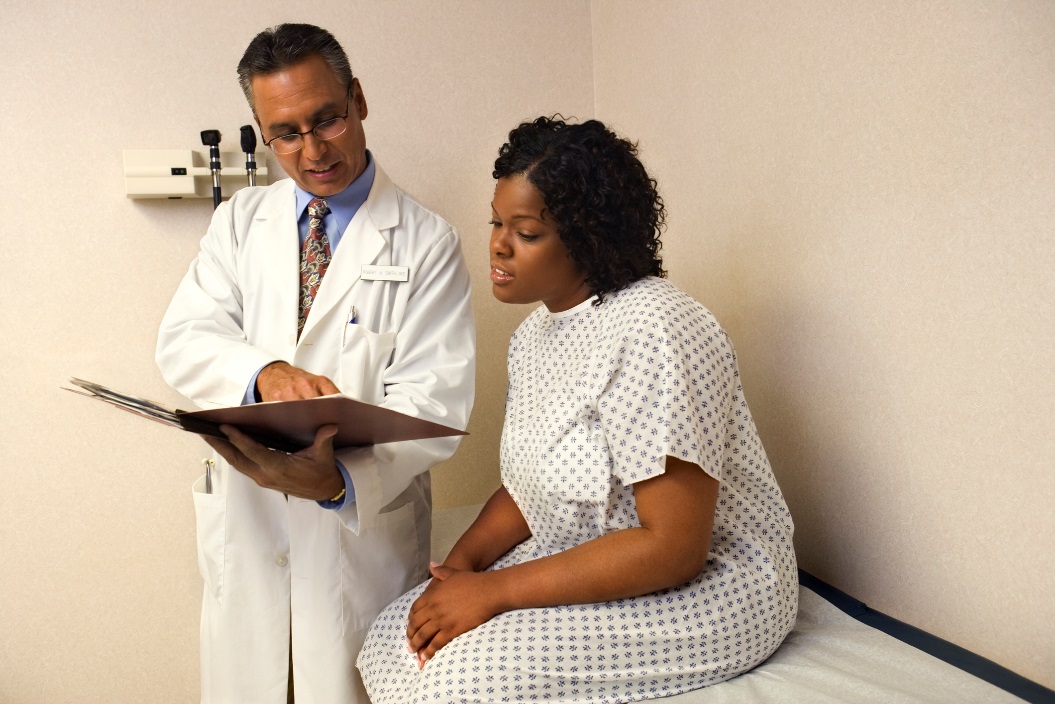 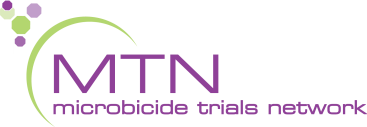 Ngingazivikela kanjani kwiHIV ngesikhathi socansi lwesitho sangasese sangasemuva?
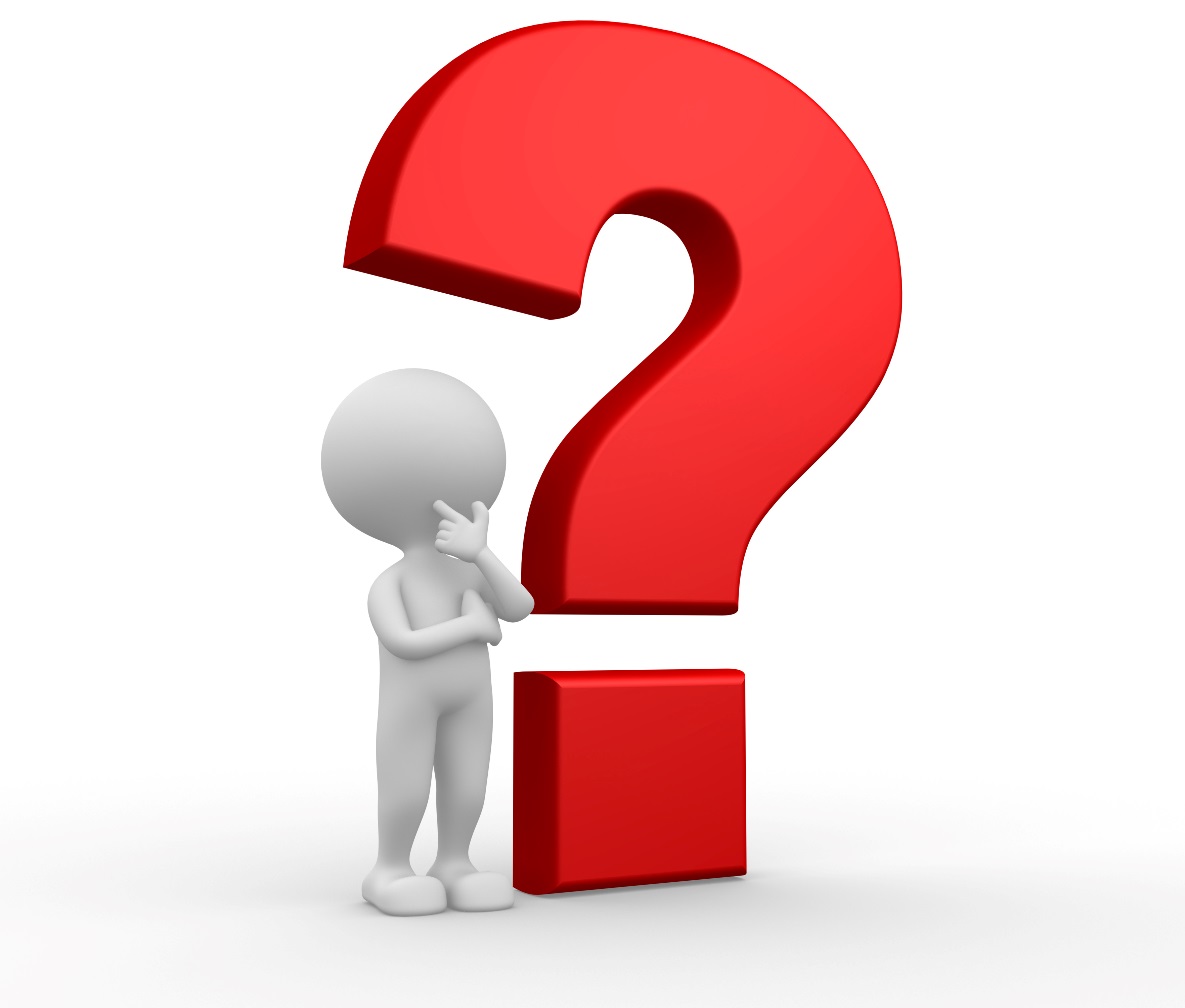 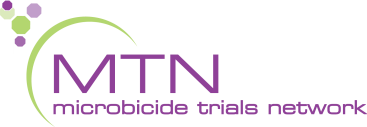 Ngingazivikela kanjani kwiHIV ngesikhathi socansi lwesitho sangasese sangasemuva?
Indlela engcono yokuzivikela kwiHIV ngesikhathi wenza ucansi lwesitho sangasese sangemuva ukusebenzisa amakhondomu kanye nesithambisi  esinesisekelo samanzi (njenge KY jelly). 
Uketshezi lokuthambisa olunesisekelo samafutha (njengo Vaseline noma iloshini yomzimba) luyawalimaza amakhondomu futhi akufanele kusetshenziswe.
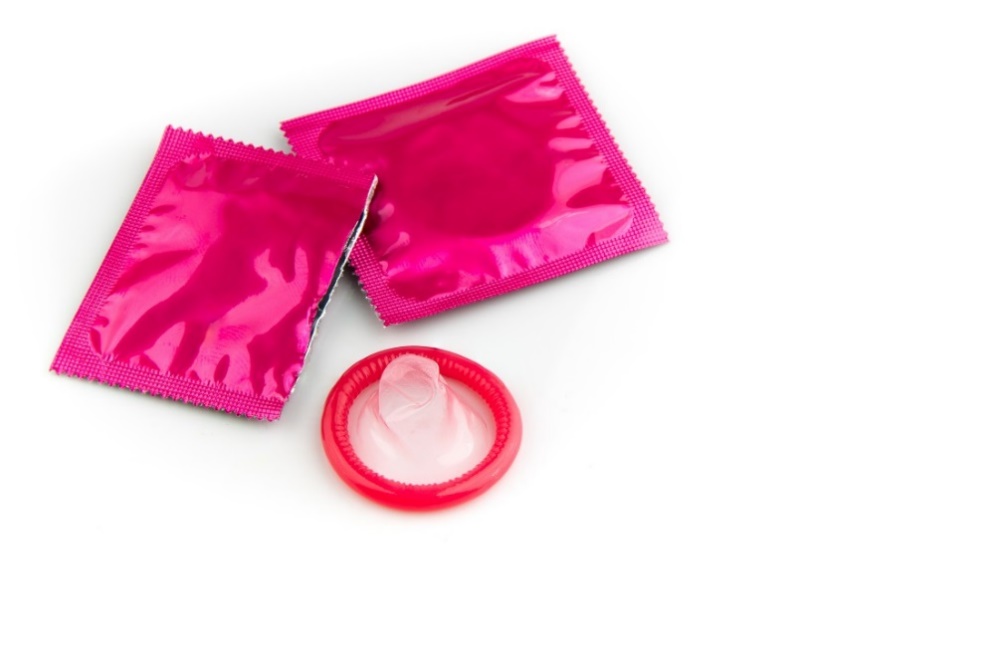 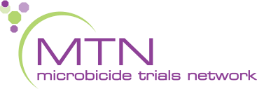 [Speaker Notes: Ezinye izindlela zokunciphisa ubungozi zibandakanya ukunciphisa isibalo sophathina bocansi futhi basebenzise ezinye izindlela zokuziphatha ngokocansi ezinobungozi obungaphansi kunocansi lwesitho sangasese sangemuva.]
Ngingazivikela kanjani kwiHIV ngesikhathi socansi lwesitho sangasese sangasemuva?
Akwaziwa noma ukusebenzisa iringi enedapivirine esithweni sangasese sangaphambili sowesifazane kunikeza ukuvikeleka ekutholeni ukutheleleka ngeHIV uma wenza ucansi lwesitho sangasese sangemuva. Iringi akumele ishuthekwe esithweni sangasese sangemuva.
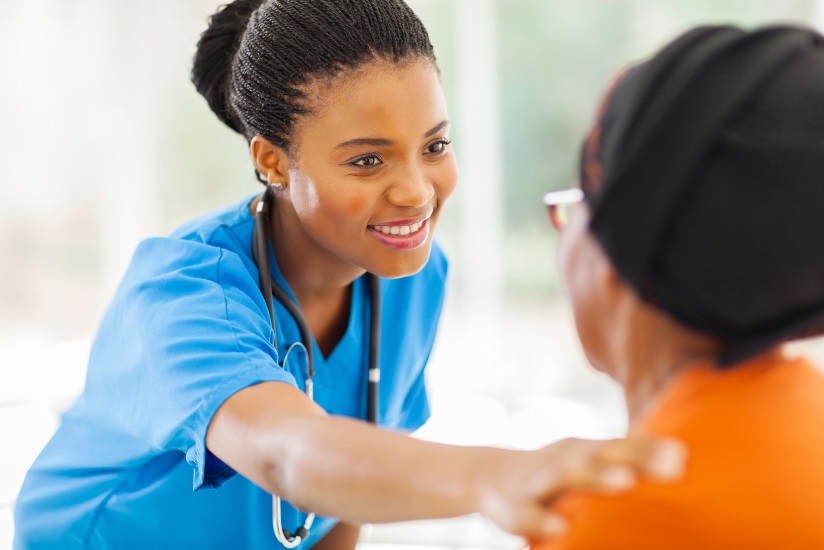 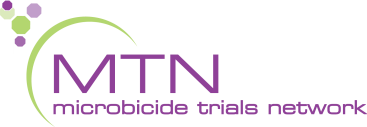 Kubaluleke ngani ukukhuluma ngocansi lwesitho sangasese sangemuva kuHOPE?
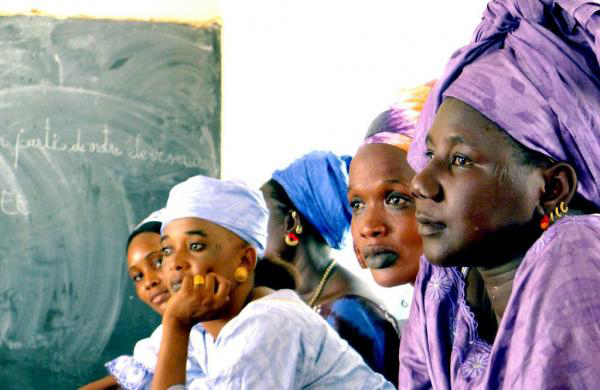 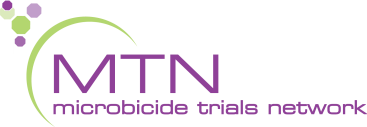 Kubaluleke ngani ukukhuluma ngocansi lwesitho sangasese sangemuva kuHOPE?
Abesifazane nabesilisa abaningi abanalwazi ukuthi ucansi lwesitho sangasese sangemuva olungavikelekile lubabeka engcupheni ephezulu kwiHIV kanye nezinye izifo ezidluliseka ngokocansi.
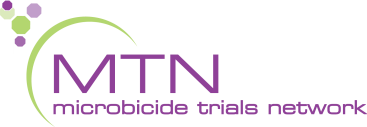 [Speaker Notes: Abasebenzi bocwaningo bacela ukubikelwa ngokuvulelekile ngezenzo zocansi lwesitho sangasese sangemuva ukuqinisekisa ukuthi ababambiqhaza banolwazi abaludingayo ukuzivikela.

Iringi ayakhelwanga ukuvikela ekuthelelekeni ngeHIV ngokwenza ucansi lwesitho sangasese sangemuva futhi akumele isetshenziswe esithweni sangasese sangemuva. 

Uma umbambiqhaza etheleleka ngeHIV ngesikhathi esocwaningweni, ukwazi ngezindlela zokuziphatha ngokocansi lwesitho sangasese sangemuva kuzosiza iqembu locwaningo ukuqonda ukuthi ngabe lokhu kutheleleka kwenzeke ngenxa yezindlela zocansi ezingavikelekile ngokusebenzisa iringi yesitho sangasese sangaphambili sowesifazane.]
Abasebenzi bocwaningo bakhonela ukukusiza
Abasebenzi bocwaningo bakhona ukukwazisa nokululeka ababambiqhaza bocwaningo, ophathina babo, kanye namanye amalunga omphakathi mayelana nocansi lwesitho sangasese sangemuva kanye nanoma imiphi imibuzo nokukhathazeka abangase babe nakho, futhi bazokwenza kanjalo ngendlela engenakho ukwahlulela.
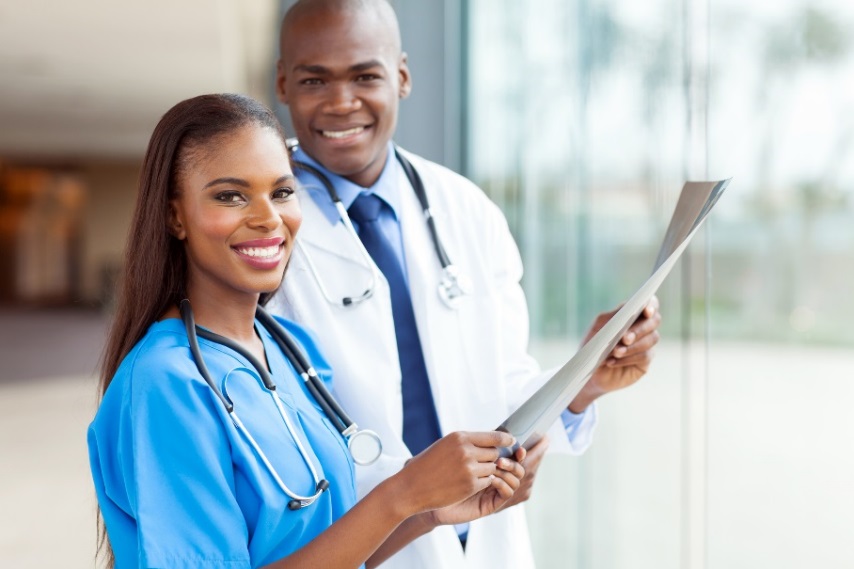 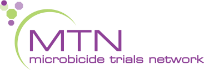 Uma unemibuzo noma udinga ulwazi olwengeziwe, sicela uvakashele eklinikhi yocwaningo.
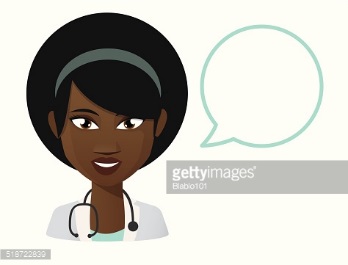 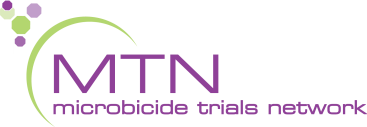